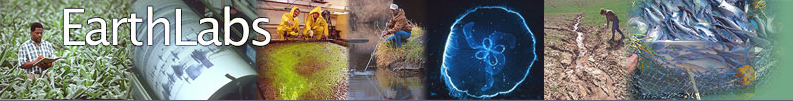 EarthLabs: Laboratory Courses in Earth and Environmental Science
Tamara Shapiro Ledley, Nick Haddad, Erin Bardar,       Candace Dunlap, Jeff Lockwood, Betsy Youngman                             TERC, Cambridge MA
Karen McNeal, North Carolina State University
Julie Libarkin, Michigan State University
Kathy Ellins, University of Texas Austin
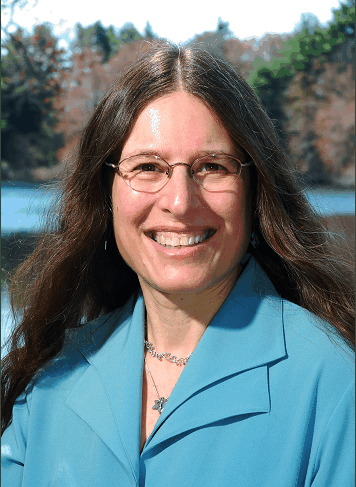 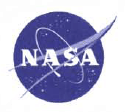 With 
funding
from
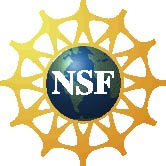 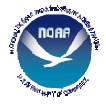 Educational Resources AddressingClimate Science and Earth System Science
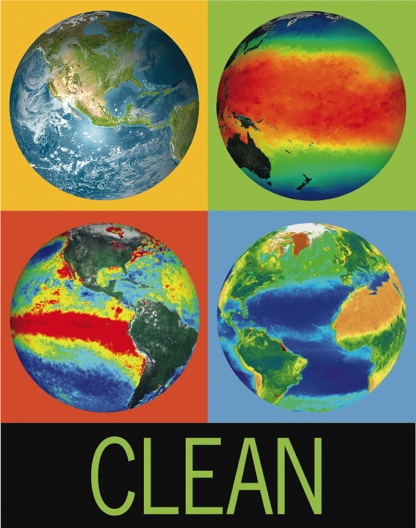 Climate Literacy and Energy Awareness Network (CLEAN)
http://cleanet.org 
Earth Exploration Toolbook
http://serc.carleton.edu/eet 
EarthLabs
Teachers Guide http://serc.carleton.edu/earthlabs
Student Guide
http://serc.carleton.edu/eslabs
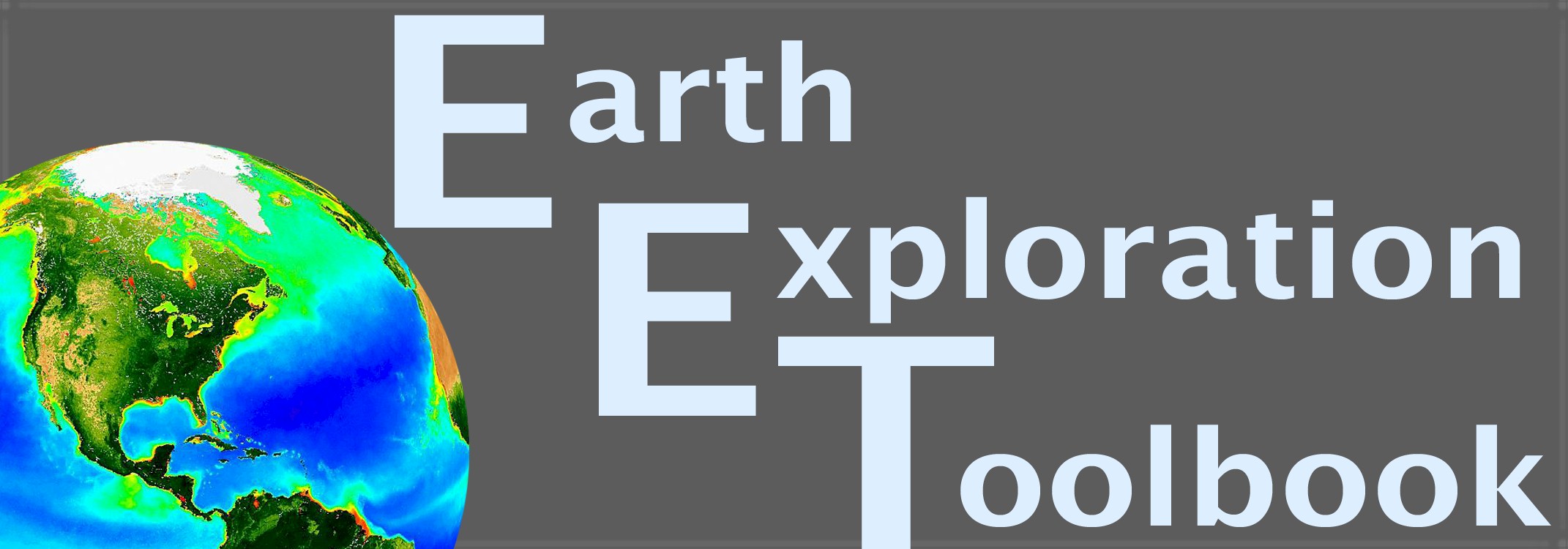 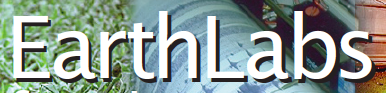 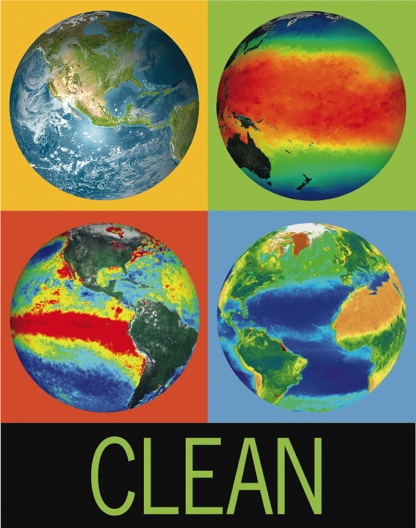 Climate Literacy and Energy Awareness Network (CLEAN)http://cleanet.org
>610 climate and energy educational resources
Activities, videos, visualizations
Grades 6-16
Reviewed for scientific accuracy, pedagogical effectiveness, and technical quality by 5-7 scientists and educators
Collection of educational resources in the Teaching Climate section of Climate.gov  - www.climate.gov/teaching
Won 2014 Webby and People’s Choice award in Green Category
Gold et.al, Journal of Geoscience Education, 2012
The Earth Exploration Toolbook (EET)
http://serc.carleton.edu/eet
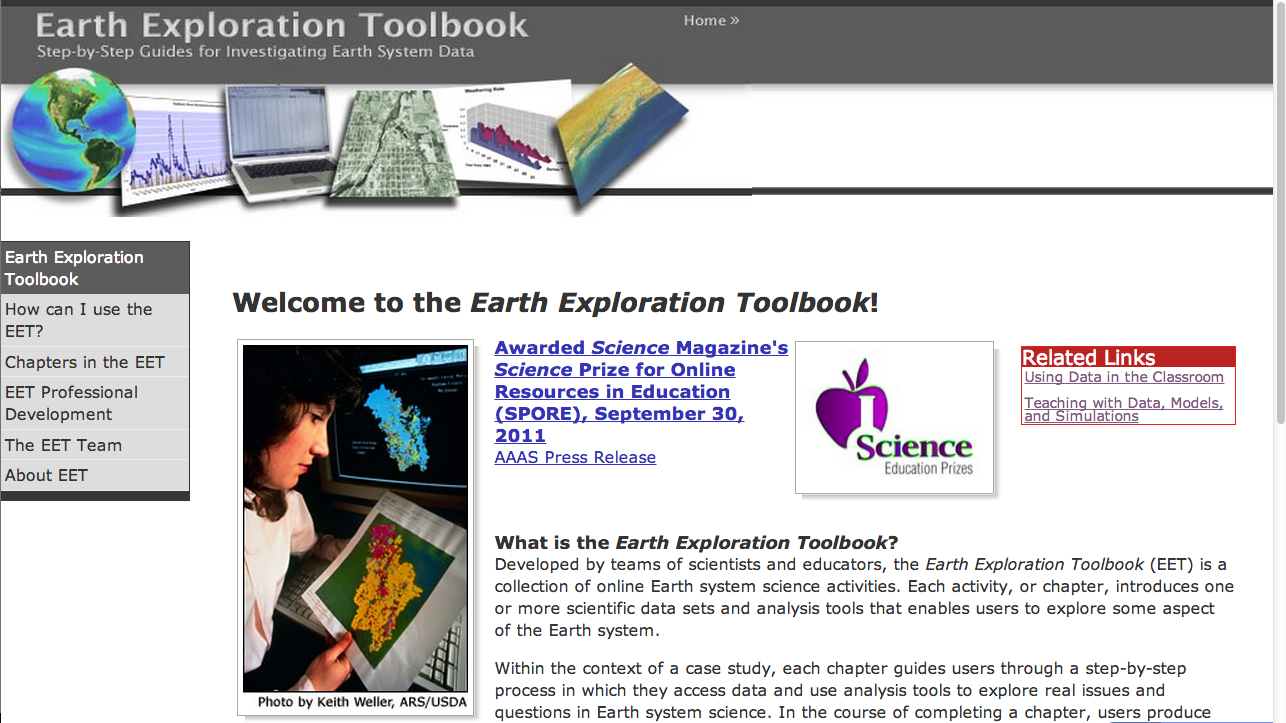 The EET is a collection of computer based activities that feature Earth science datasets and data analysis tools.
EET chapters provide step-by-step instructions for accessing and analyzing data to explore issues or concepts in Earth system science.
44 EET chapters 
Ledley et al, Science, 2011
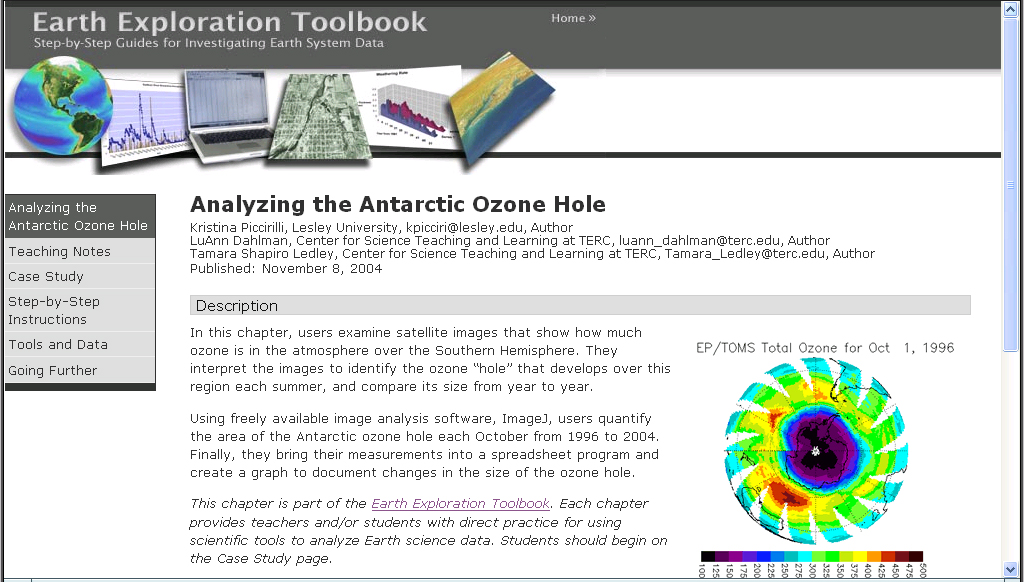 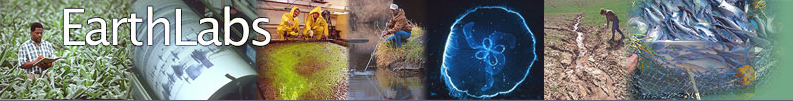 EarthLabs Climate Moduleshttp://serc.carleton.edu/earthlabs/index.html
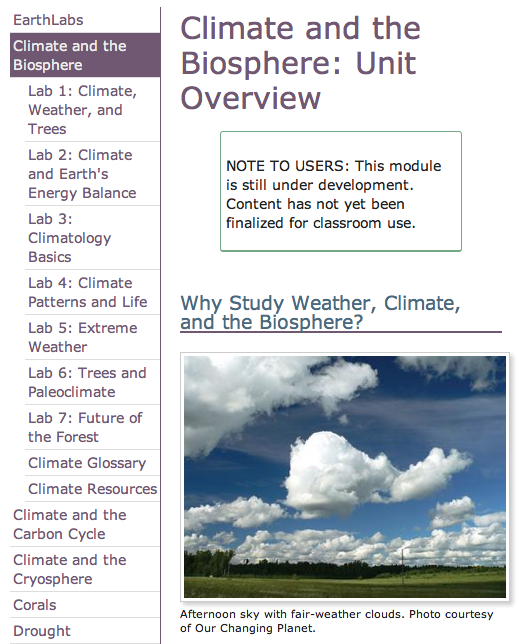 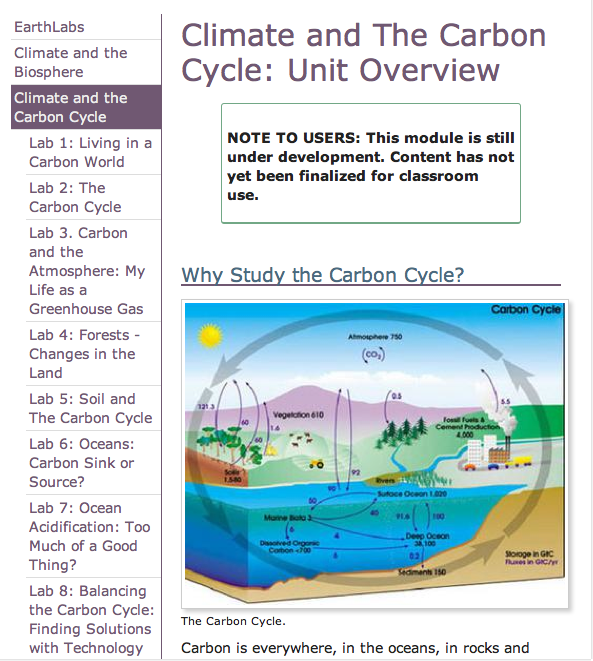 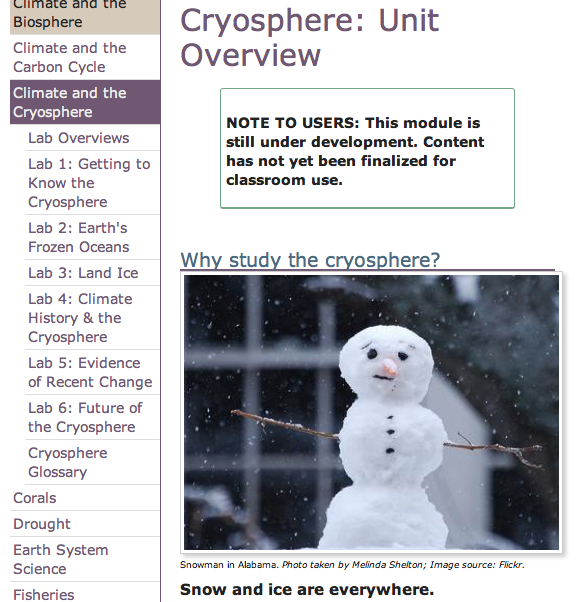 Project Components 
Curriculum Development          Professional Development                Educational Research on Student Learning
Ellins et al, Journal of Geoscience Education, in press          McNeal et al, Journal of Geoscience Education, in press
[Speaker Notes: EarthLabs provides rigorous and engaging Earth and environmental science labs and teacher professional development. 
The EarthLabs collection comprises eight online modules that recognize the interconnectedness of Earth’s systems and climate forcing, and are designed to promote creativity, collaboration, and interest in cutting-edge science.

Each three-week EarthLabs module contains between six and nine rigorous sequenced laboratory experiences (learning activities) that include hands-on experiments, data analysis, and critical thinking (Ledley et al. 2012; McNeal et al., 2013). Learners examine satellite imagery, numerical data, computer visualizations, and data products to build quantitative skills that enable them to objectively evaluate scientific findings for themselves. 

Key climate-related themes that cut across all three modules include:
 the Earth system, with the complexities of its positive and negative feedback loops;
 the range of temporal and spatial scales at which climate, weather, and other Earth system processes occur; and 
the recurring question, “How do we know what we know about Earth’s past and present climate?” This question introduces students to proxy data, scientific instrumentation, and modeling. 


A website with a student portal and a teacher portall. Web-based support. The EarthLabs Teacher’s Guide contains pedagogical and background information to support teacher use of each lab in their classroom, as well as a direct link to the student activities for the lab.]
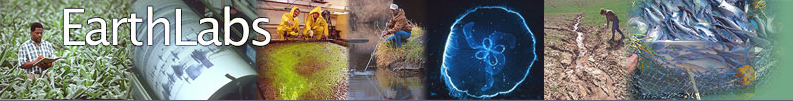 9 Modules comprised of 5-9 labs each in Earth science
Modules illustrate sequences for learning science concepts through data analysis and hands-on experiments.

Use satellite imagery, numerical data, and computer visualization software to explore Earth system processes

Include the use and development of quantitative skills that enable students to evaluate scientific results for themselves.
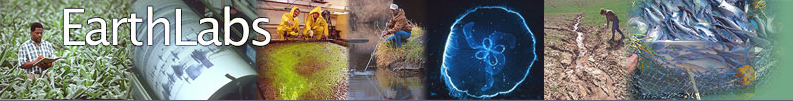 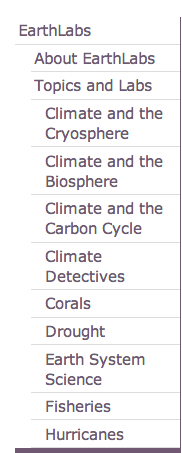 • Time requirement: 12 – 14 hours
• Each module uses a variety of instructional strategies
	- readings
	- videos, animations
	- interactive visualizations
	- hands-on lab investigations
	- data analysis 
	- classroom discussions

http://serc.carleton.edu/earthlabs/index.html
[Speaker Notes: But…anyone can cherry-pick the specific pieces that they think will support a program they currently use.]
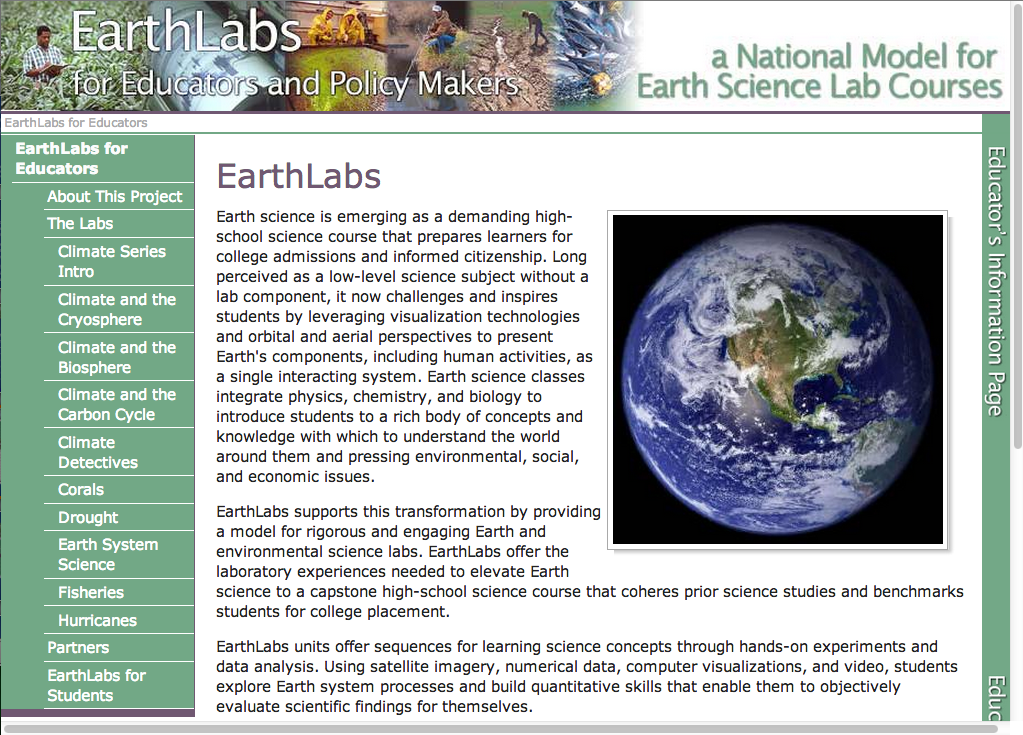 EarthLabs website has    2 Parts
Teacher Side: http://serc.carleton.edu/earthlabs
 Student Side: http://serc.carleton.edu/eslabs
EarthLabs TopicsBrief Overview of Each Module
EarthLabs Climate Introduction
http://serc.carleton.edu/earthlabs/climate_intro/index.html
Lab Overviewshttp://serc.carleton.edu/earthlabs/cryosphere/lab_overviews.html
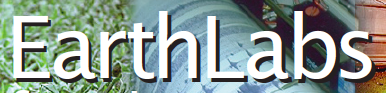 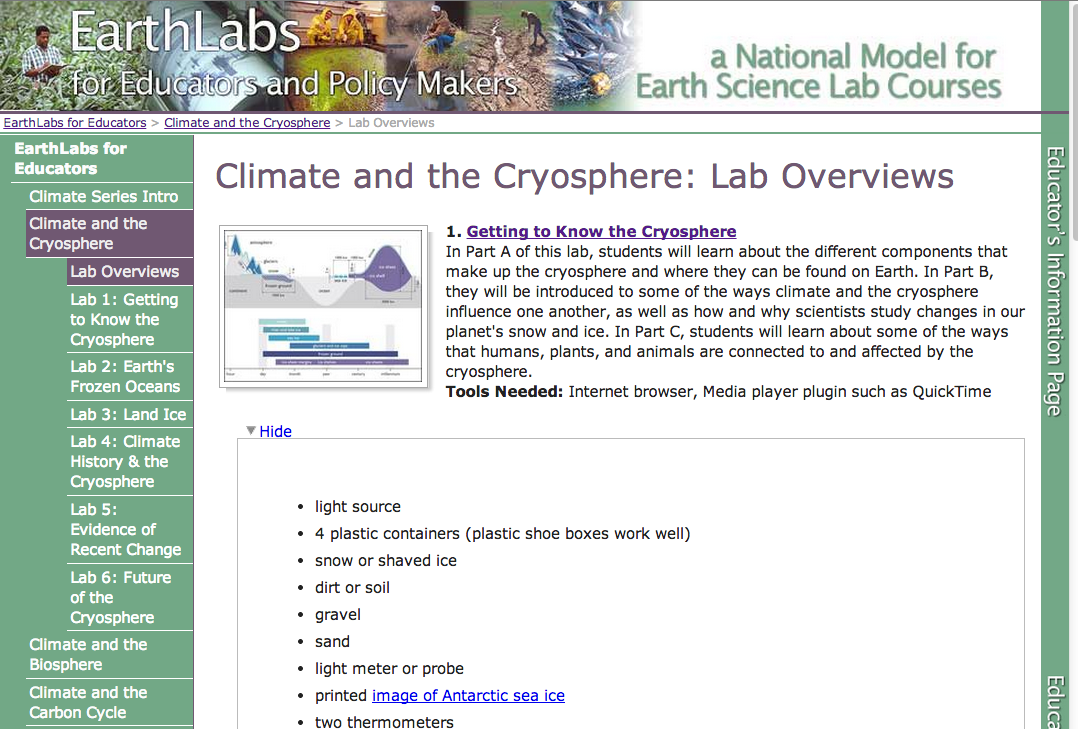 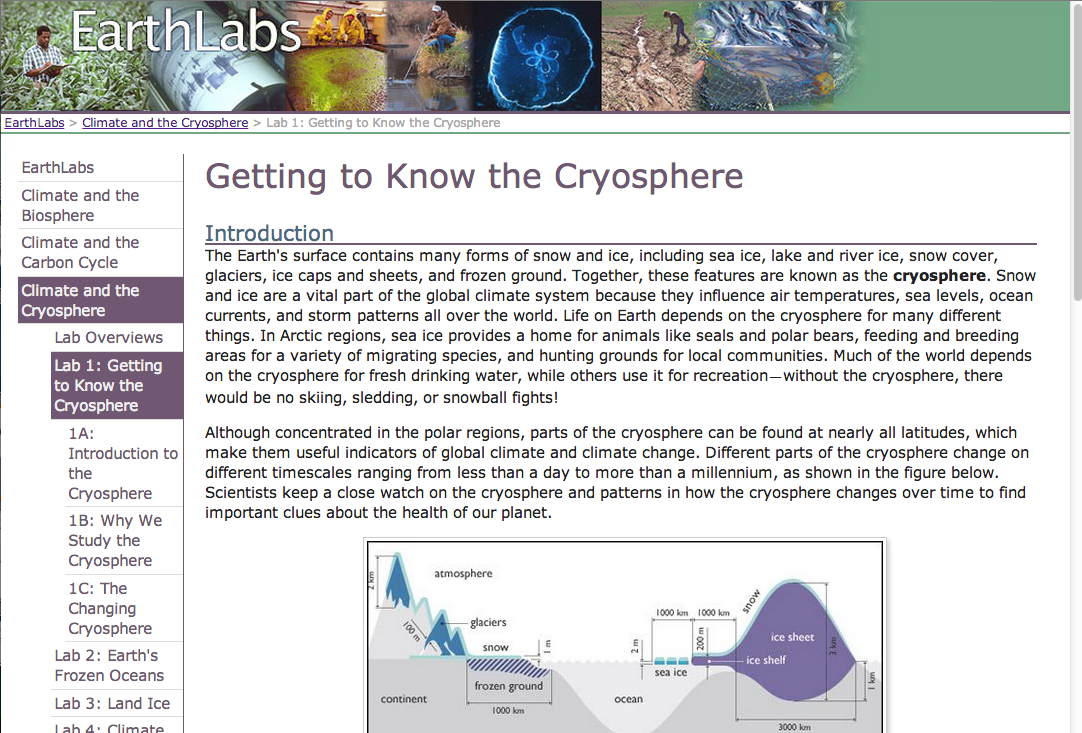 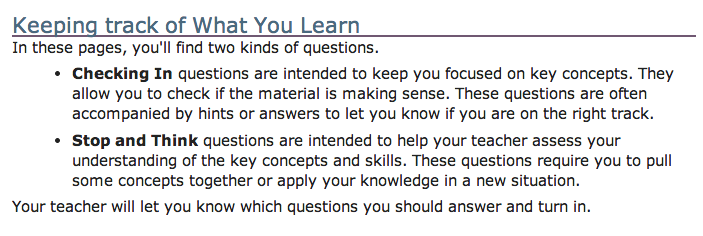 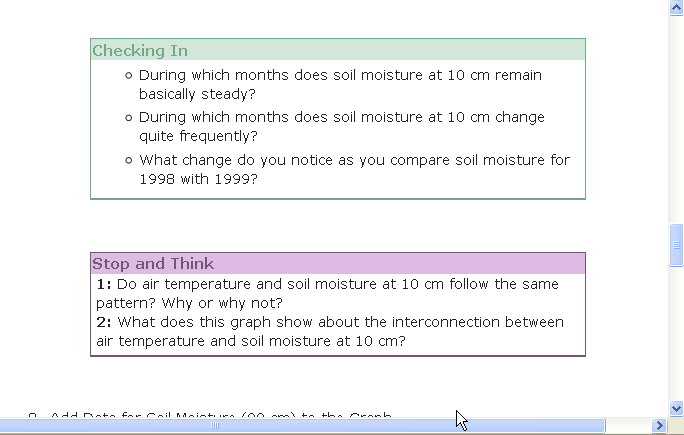 Explore the Climate and the Cryosphere Module
Key Questions
What is the cryosphere?
How and why does the cryosphere change over time?
What are the timescales associated with changes in the cryosphere?
How do climate and the cryosphere influence each other?
http://serc.carleton.edu/earthlabs/cryosphere/index.html
Explore the Climate and the Cryosphere Module
Teachers Guide 
http://serc.carleton.edu/earthlabs/cryosphere/1.html 
Student Portal
http://serc.carleton.edu/eslabs/cryosphere/index.html 
Lab Overviews
The Cryosphere Labs
Getting to Know the Cryosphere
Earth’s Frozen Oceans
Land Ice
Climate History and the Cryosphere
Evidence of Recent Change
Future of the Cryosphere
Cryosphere Glossary
EarthLabs - Cryosphere
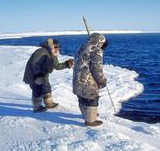 Getting to Know the Cryosphere
What are the components of the cryosphere
How climate and the cryosphere influence each other
Earth’s Frozen Oceans
How does sea ice form and how it influences ocean currents
How does sea ice thickness change over time
Land Ice
How do glaciers form
How do glaciers move
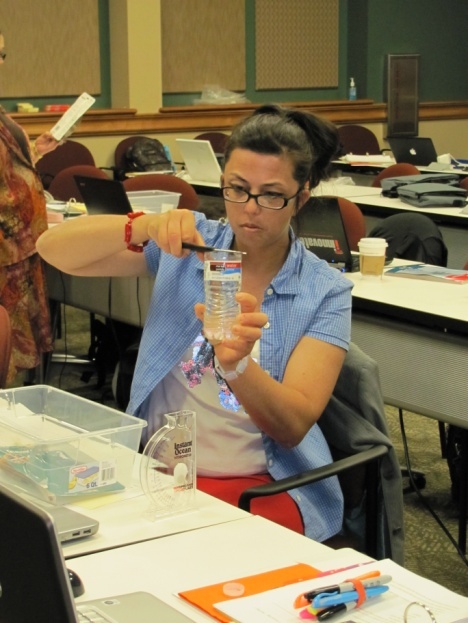 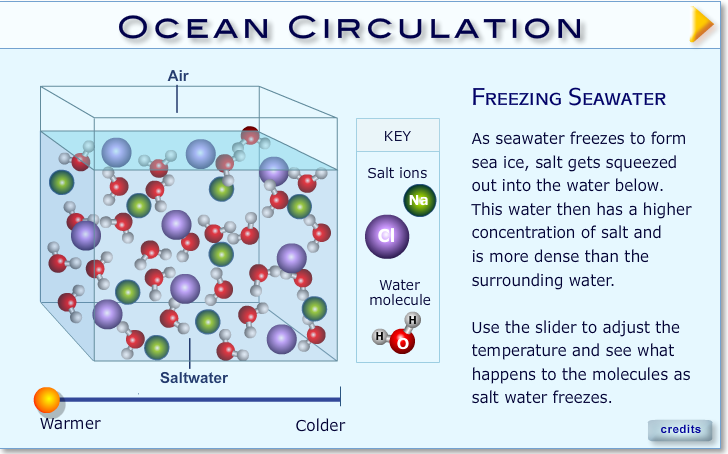 EarthLabs - Cryosphere
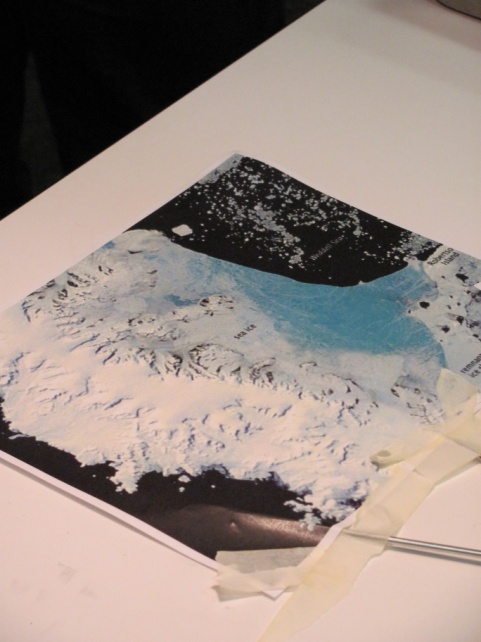 Climate History and the Cryosphere
Land ice
Processes and timescales involved in glaciation
How do scientists study glaciers
How temperture, glaciers, coastlines and sea level changed over the past 450,000 years 

Evidence of Recent Change
Examine how land glaciers and sea ice have changed over the recent past

Future of the Cryosphere
Contemplate how climate will change                               in the future based on model results
Contemplate how changes in glaciers                              will contribute to sea level rise
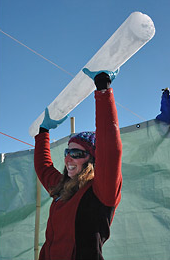 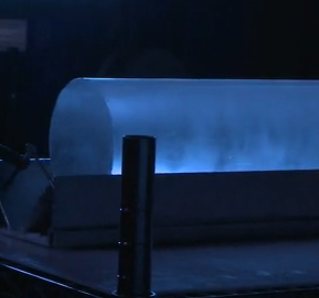 Cognitive Challenges to Understanding Climate Change
Earth System Science 
Understanding the interconnectedness of all of the components of the system
Changes in one component can have large and  unanticipated impacts on  other components
Change Over Time on Multiple and Embedded Time Scales
Daily, seasonal, annual, interannual, decadal, century, glacial, geologic…
Long-term change manifested as impact on shorter cycles
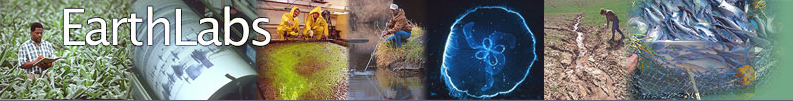 EarthLabs Educational Research

•  How does the on-line EarthLabs curriculum assist students in developing understanding of temporal and spatial dynamics, system interactions, and conceptual knowledge of climate? 

How do users engage with and navigate the on-line EarthLabs curriculum?
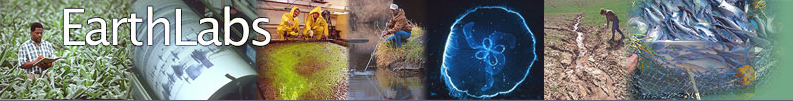 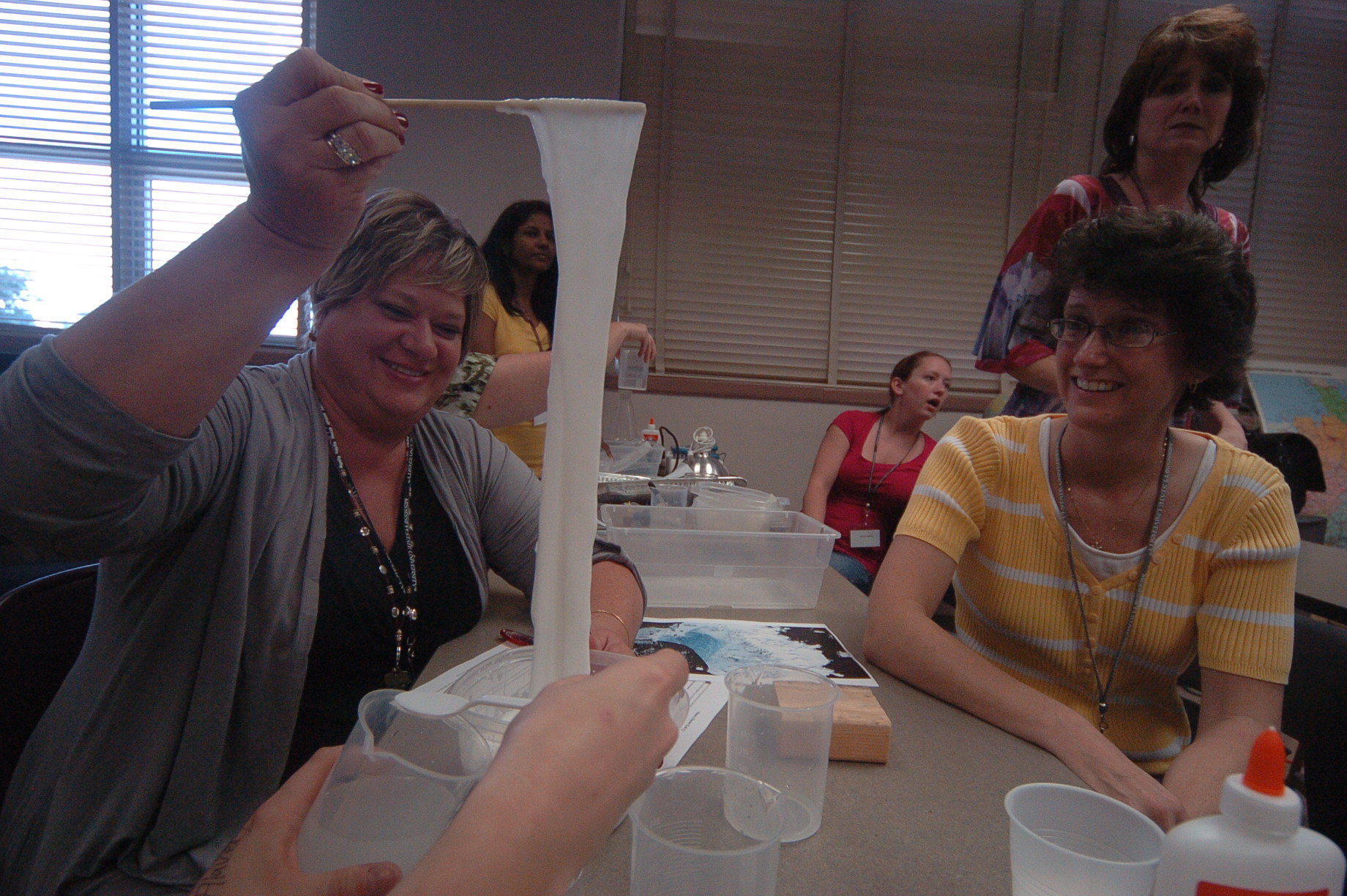 Populations & Methods
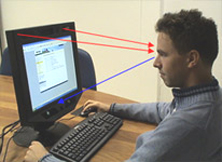 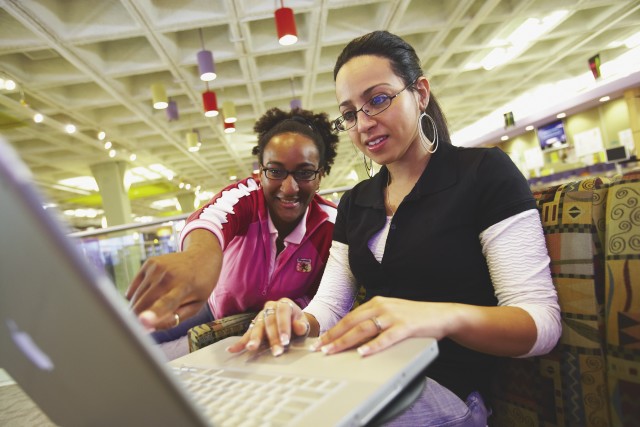 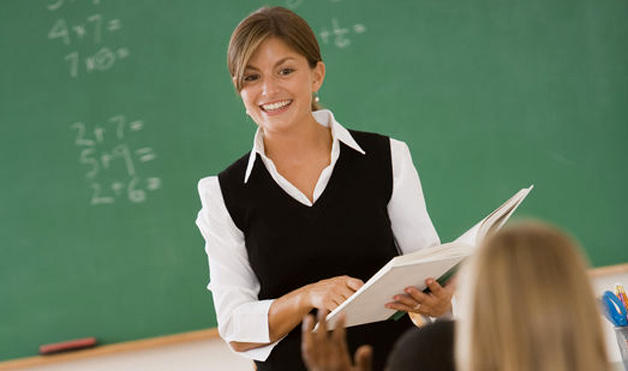 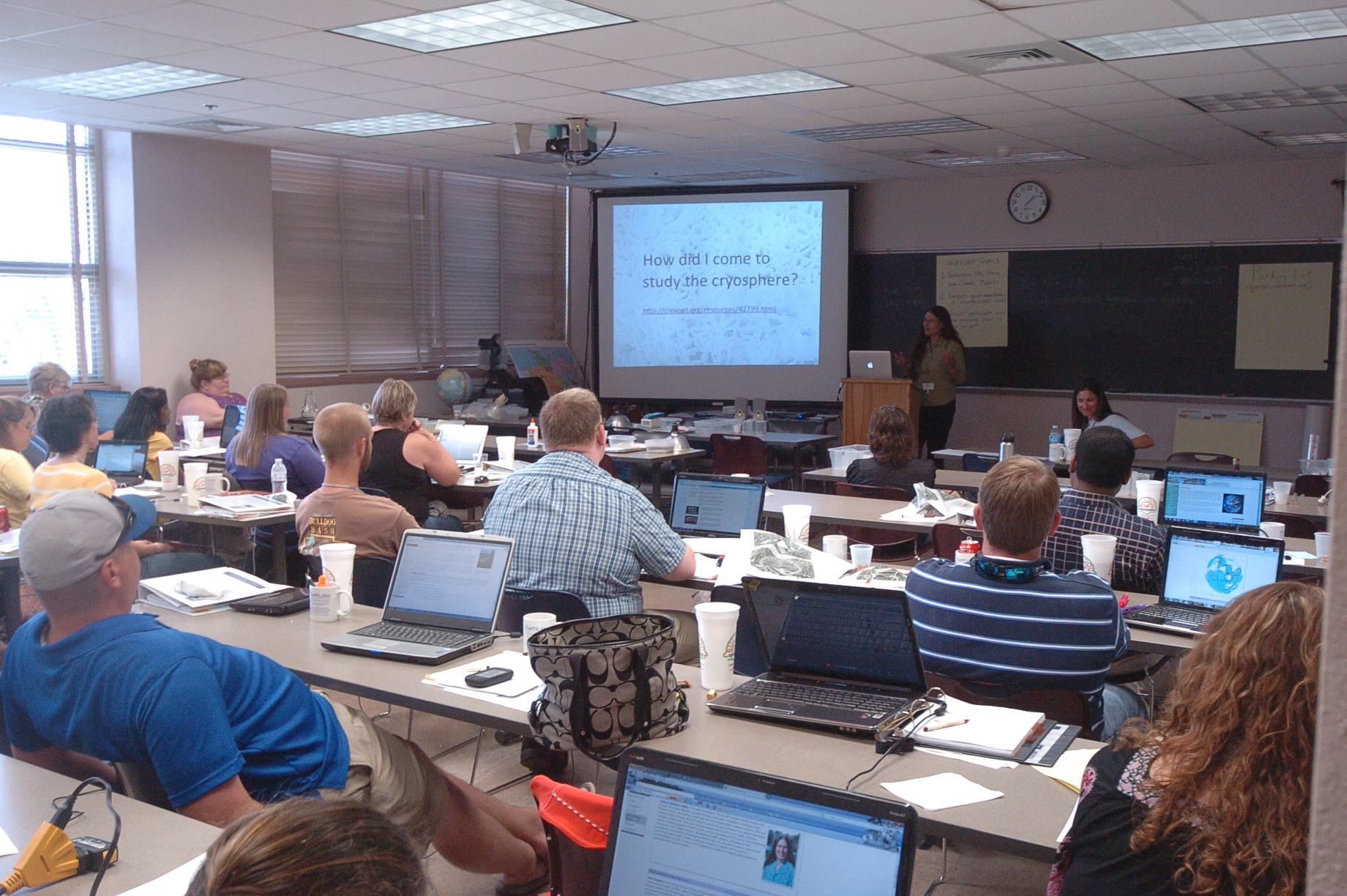 http://www.uxmatters.com/mt/archives/2005/12/introduction-to-eyetracking-seeing-through-your-users-eyes.php
http://gettingsmart.com/cms/edreformer/new-report-highlights-real-teacher-retention-crisis-america/
http://www.mnsu.edu/newstudent/seminar/
[Speaker Notes: Teacher M:F 1/7 C: 7; H: 1
Student M;F 92/111 C: 87; AA: 27; H: 78; A: 11; NA: 1; O: 1
External users M:F 18/31 C: 48; AA: 5; A: 7:  NA: 1]
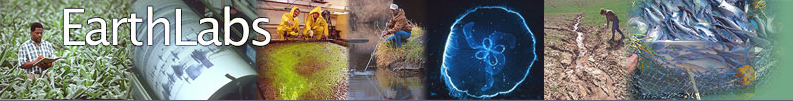 Example open-ended Cryosphere EarthLabs pre-post assessment
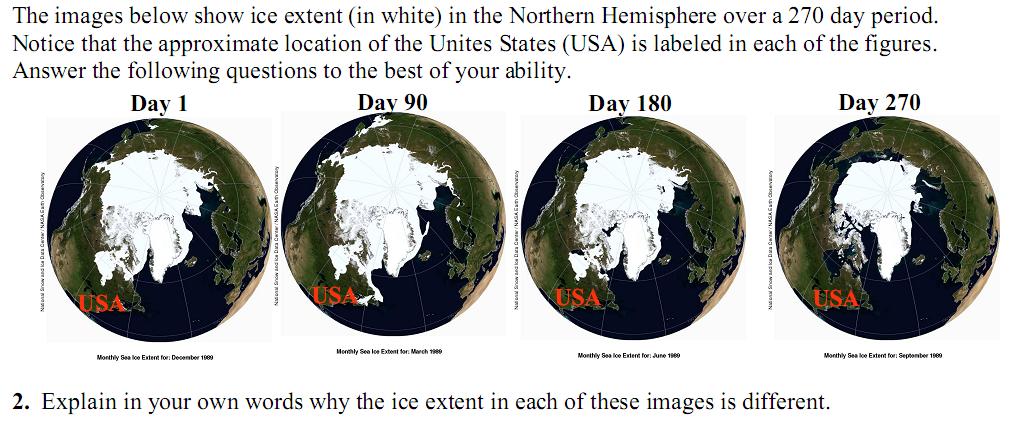 [Speaker Notes: Pre- and post-instruction systems thinking scores differed significantly on Wilcoxin signed ranks test (ρ = 0.08, Z = -1.74). In addition, paired student t-test analysis of pre-/post- conceptual understanding scores indicates statistically significant (ρ < 0.01) improvements where post-scores (M = 15.6) were higher than pre-scores (M =10.2).
Interestingly, students who completed only a portion of the labs exhibited no statistically significant improvements post-implementation (ρ > 0.05), whereas those  engaged in all seven labs of the modules and spent nine in-class hours over the course of four weeks on these materials showed statistically significant improvements post-implementation (ρ < 0.05).]
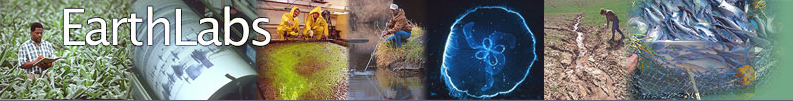 Student Methods: Systems Understanding Rubric
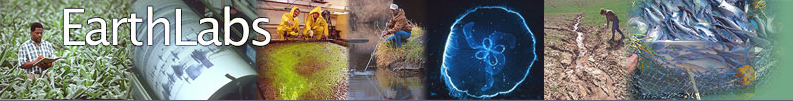 Example open-ended Cryosphere EarthLabs pre-post assessment
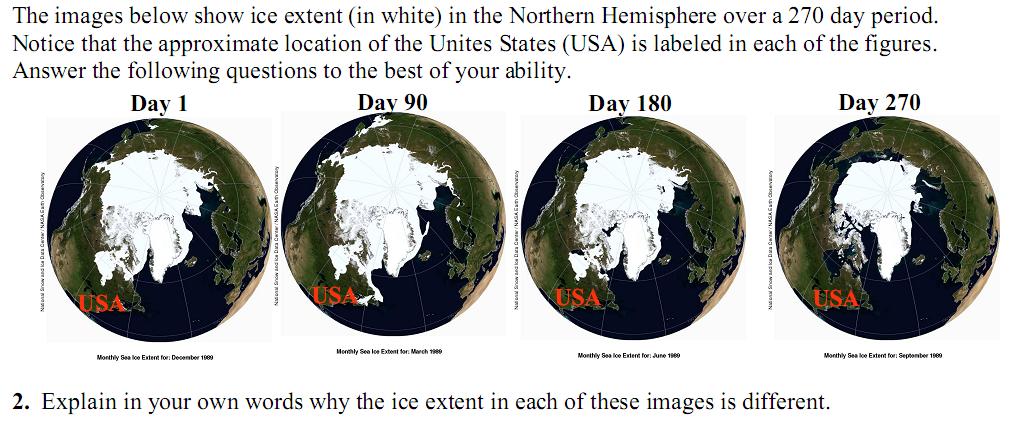 Hemisphere
warms
Ice
melts
Student response: “The hemisphere is warming, causing ice to melt.”
9
[Speaker Notes: Pre- and post-instruction systems thinking scores differed significantly on Wilcoxin signed ranks test (ρ = 0.08, Z = -1.74). In addition, paired student t-test analysis of pre-/post- conceptual understanding scores indicates statistically significant (ρ < 0.01) improvements where post-scores (M = 15.6) were higher than pre-scores (M =10.2).
Interestingly, students who completed only a portion of the labs exhibited no statistically significant improvements post-implementation (ρ > 0.05), whereas those  engaged in all seven labs of the modules and spent nine in-class hours over the course of four weeks on these materials showed statistically significant improvements post-implementation (ρ < 0.05).]
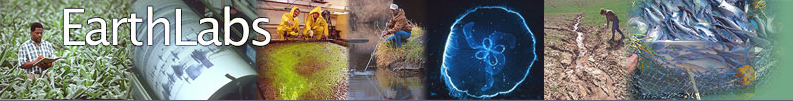 Expert response: “The images show the sea ice extent through the seasonal cycle.  In the winter the sea ice extent would be the greatest.  This is because there is no or little solar radiation over the region at that time of the year, causing air temperatures to be very low, resulting in a growth and expansion of sea ice at the surface of the ocean… The image for day 180 shows the sea ice extent reduced from the image for day 90 so that image shows the sea ice extent in the spring.”
Sunlight
Solar Radiation
is present
drops / is low
Air  temps
rise
Air  temps
36
Ice temps
drop
reach melting
Sea ice
Ice
grows
melts
[Speaker Notes: students scored below 20 points in pre-tests, but as high as 35 on post-tests, approaching the expert score of 36 points. Over half of the student respondents scored higher than 20 points in the post-assessment. Pre- and post-instruction systems thinking scores differed significantly on Wilcoxin signed ranks test (ρ = 0.08, Z = -1.74). In addition, paired student t-test analysis of pre-/post- conceptual understanding scores indicates statistically significant (ρ < 0.01) improvements where post-scores (M = 15.6) were higher than pre-scores (M =10.2). Interestingly, students who completed only a portion of the labs exhibited no statistically significant improvements post-implementation (ρ > 0.05), Self-assessed pre-/post- student confidence on the ESS module increased from an average of 1.20 to 1.94. Similar results were observed for the Cryosphere module, where students either maintained or increased their confidence level from 2.95 to 3.60.]
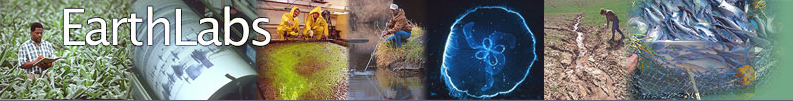 Student Methods: Rubric #2 – Conceptual Understanding
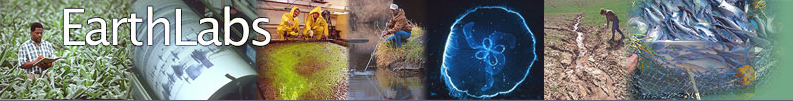 Pre-post student response rubric scores
“Explain in your own words why the ice extent of these images is different”
Pre-post p <0.05
[Speaker Notes: students scored below 20 points in pre-tests, but as high as 35 on post-tests, approaching the expert score of 36 points. Over half of the student respondents scored higher than 20 points in the post-assessment. Pre- and post-instruction systems thinking scores differed significantly on Wilcoxin signed ranks test (ρ = 0.08, Z = -1.74). In addition, paired student t-test analysis of pre-/post- conceptual understanding scores indicates statistically significant (ρ < 0.01) improvements where post-scores (M = 15.6) were higher than pre-scores (M =10.2). Interestingly, students who completed only a portion of the labs exhibited no statistically significant improvements post-implementation (ρ > 0.05), Self-assessed pre-/post- student confidence on the ESS module increased from an average of 1.20 to 1.94. Similar results were observed for the Cryosphere module, where students either maintained or increased their confidence level from 2.95 to 3.60.]
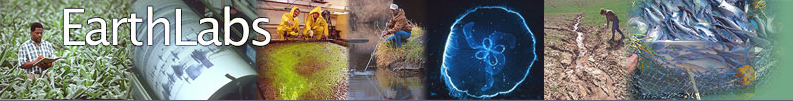 “The following diagram represents a region in the continental United States. Draw in and label arrows to represent ALL of the important processes that move or change energy, water, or chemicals in this region”.
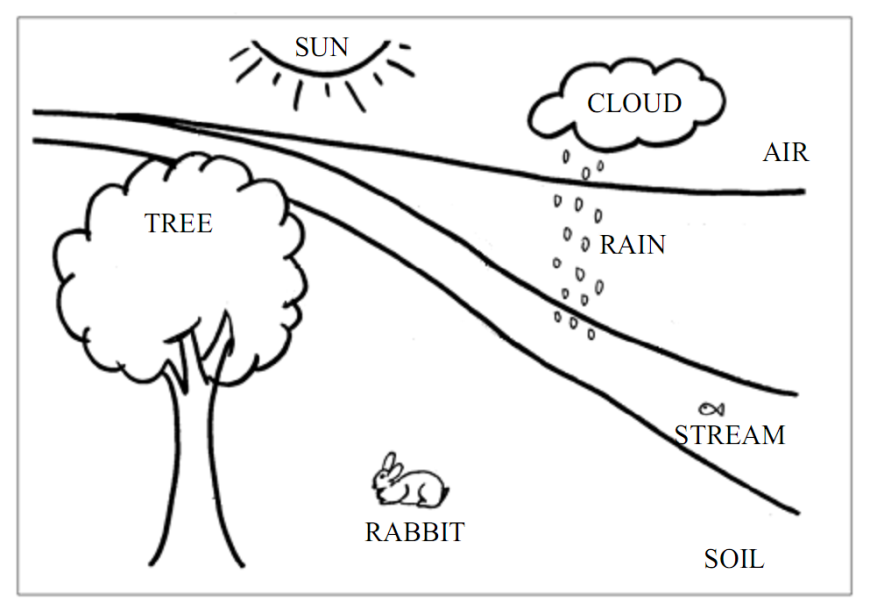 [Speaker Notes: students showed significant increases in the number of arrows drawn (pre < 3, post > 5).  Furthermore, paired student t-test analyses indicated statistically significant differences (ρ < 0.05) on pre-/post- mean scores using the systems rubric (Table 3; pre-M = 8.72, post-M = 12.81).  When expert geoscientists (n=2) were asked to complete the same task, an average of 10 arrows were drawn and an average score of 34 was achieved]
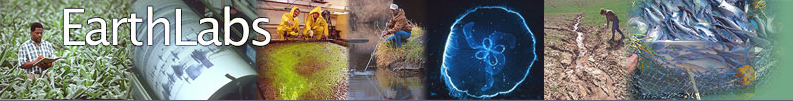 Systems Understanding
Pre
Expert = 34
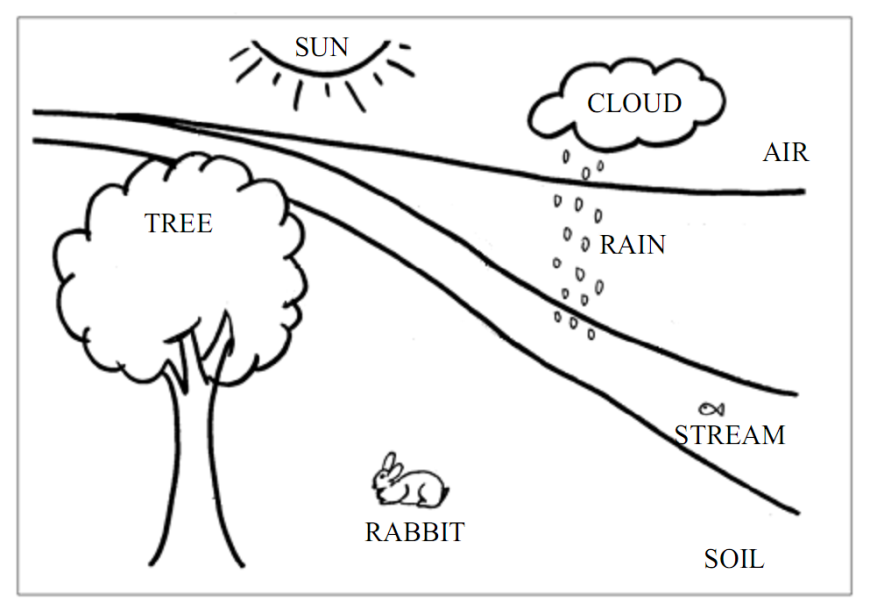 Teacher
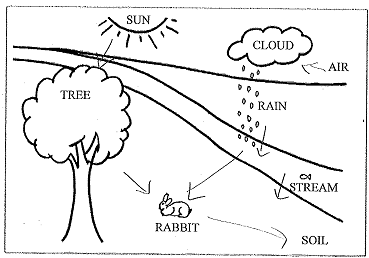 Expert
Score
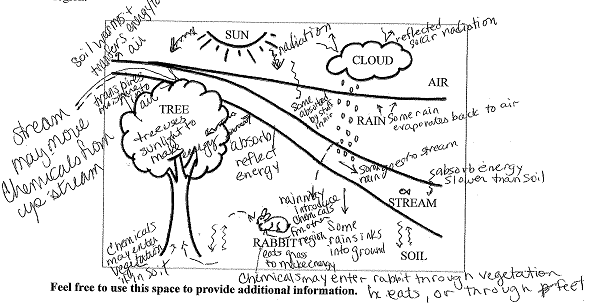 Pre
Post
Post
Number of Arrows Drawn
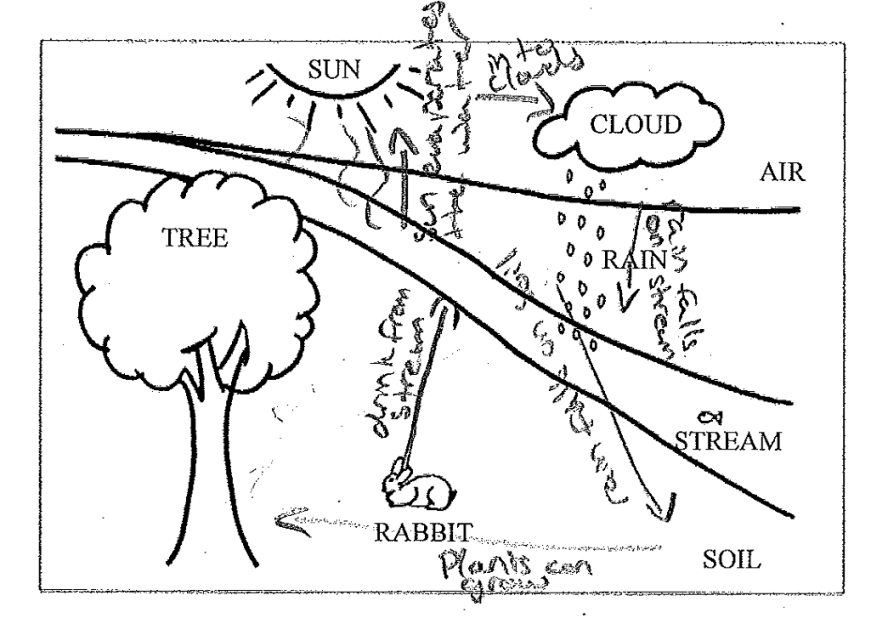 Expert = 10
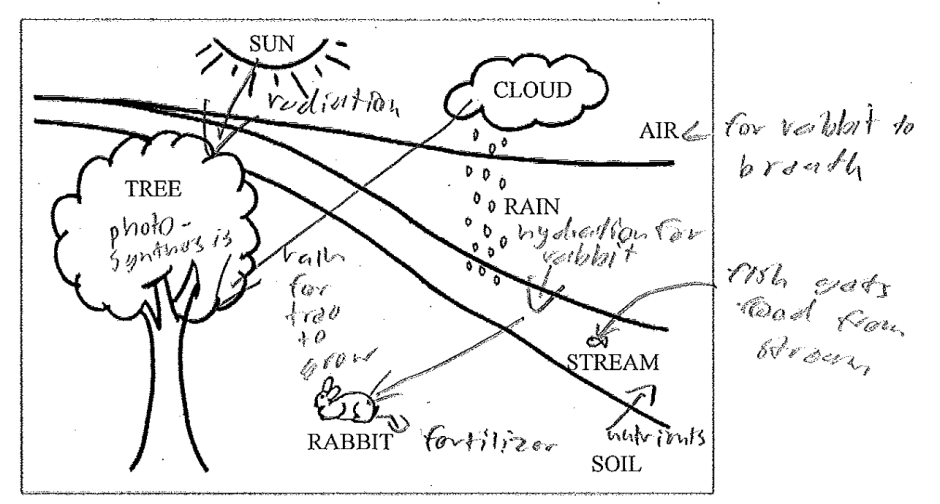 Teacher
Score
Pre
Post
[Speaker Notes: students showed significant increases in the number of arrows drawn (pre < 3, post > 5).  Furthermore, paired student t-test analyses indicated statistically significant differences (ρ < 0.05) on pre-/post- mean scores using the systems rubric (Table 3; pre-M = 8.72, post-M = 12.81).  When expert geoscientists (n=2) were asked to complete the same task, an average of 10 arrows were drawn and an average score of 34 was achieved]
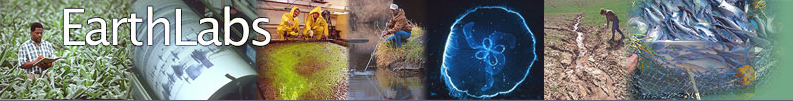 Please describe and define 
The Cryosphere in your own words
Systems  Understanding
Student Example
Pre: “I don’t know, sorry.”
Post: “The sphere with ice, snow, sleet, etc.”
Pre-instruction = 42% “I don’t know” 
Post-instruction = 18% “I don’t know”
Pre
Post
Pre-instruction = 33% “ice”
Post-instruction = 57% “ice”
Paired Student’s t-test  p < 0.05
N = 163
[Speaker Notes: students showed significant increases in the number of arrows drawn (pre < 3, post > 5).  Furthermore, paired student t-test analyses indicated statistically significant differences (ρ < 0.05) on pre-/post- mean scores using the systems rubric (Table 3; pre-M = 8.72, post-M = 12.81).  When expert geoscientists (n=2) were asked to complete the same task, an average of 10 arrows were drawn and an average score of 34 was achieved]
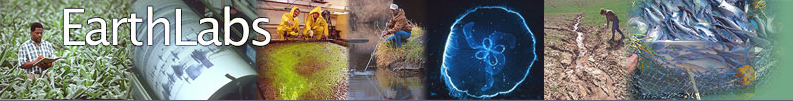 Please describe and define 
Earth system science in your own words
Conceptual Understanding
Student Example
Pre: “The research of the way that the Earth operates.  This show us how the earth is changing as a whole.”
Teacher
Score
Post: “The work of geography such as biosphere, pedosphere, atmosphere, and hydrosphere used to find information and solve facts for future use and help us find out more about the way our planet works”
Pre
Post
Paired Student’s t-test  p < 0.05
N = 163
[Speaker Notes: students showed significant increases in the number of arrows drawn (pre < 3, post > 5).  Furthermore, paired student t-test analyses indicated statistically significant differences (ρ < 0.05) on pre-/post- mean scores using the systems rubric (Table 3; pre-M = 8.72, post-M = 12.81).  When expert geoscientists (n=2) were asked to complete the same task, an average of 10 arrows were drawn and an average score of 34 was achieved]
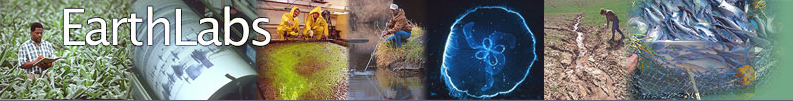 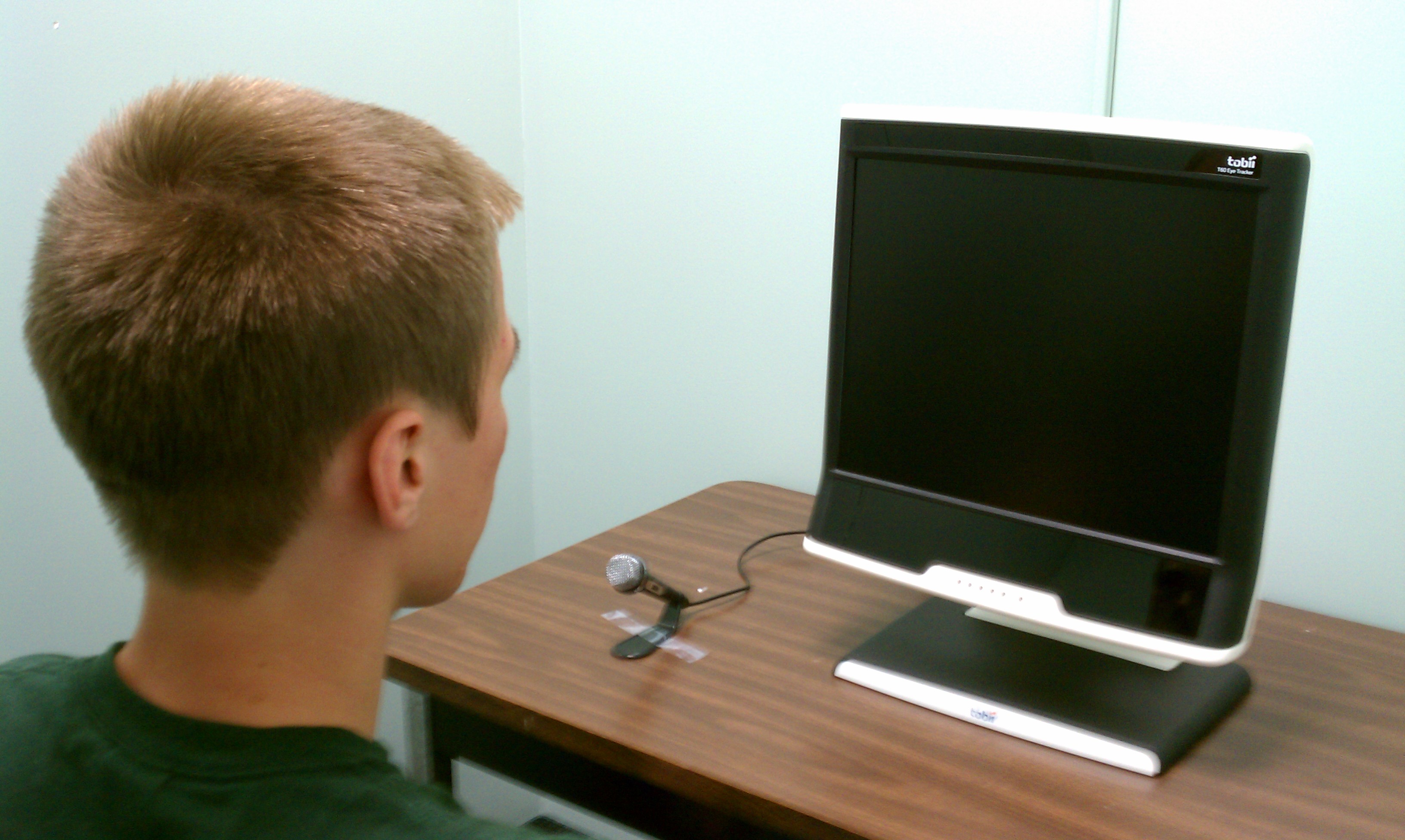 Methods: Eye-tracking studies
Pre-Study Measures
Color-blindness
Climate change conceptions
Demographics
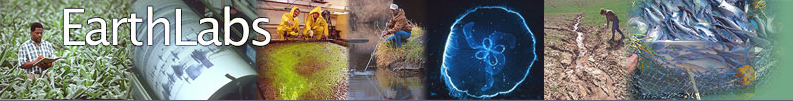 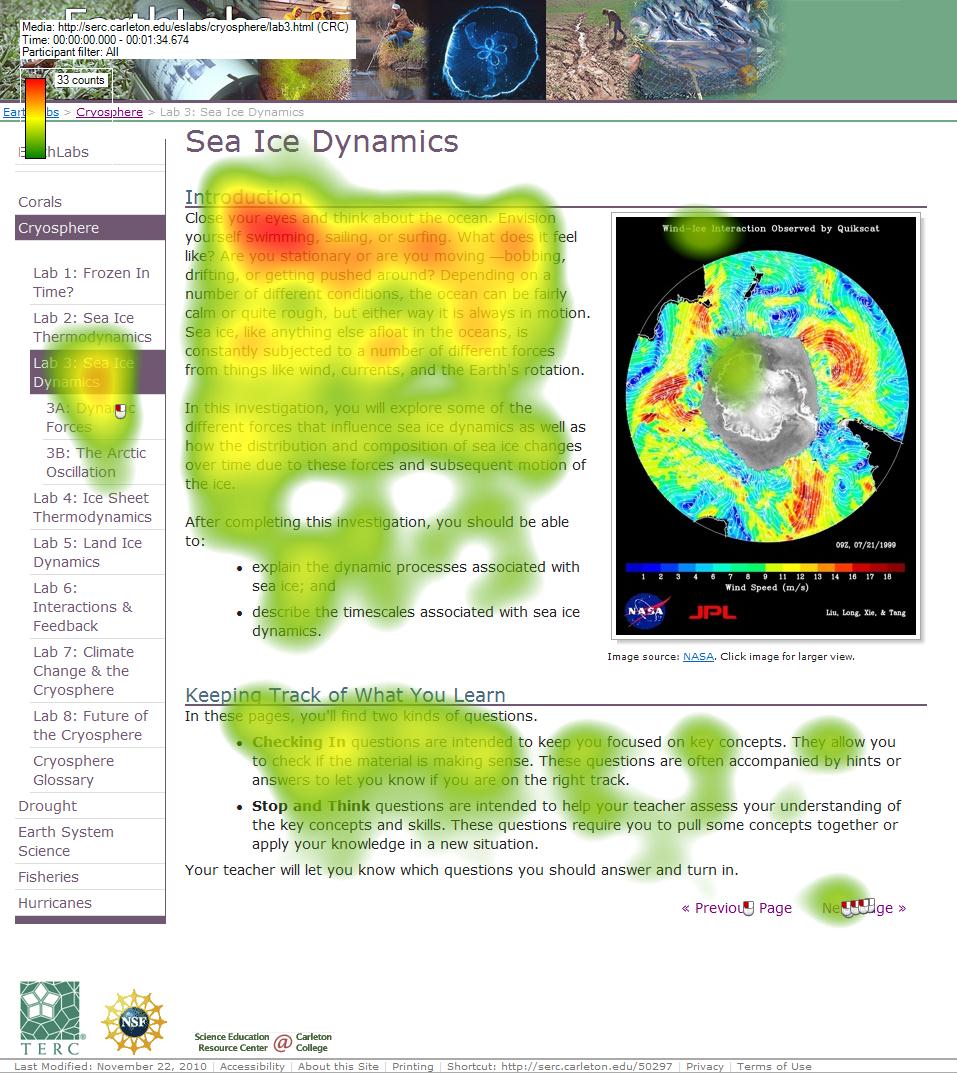 Time to complete -   23 and 32 minutes

engaged less with images than with text

difficulty engaging with some materials posted on external sites
[Speaker Notes: Overall, data indicate that students spent between 23 and 32 minutes completing the lab, engaged less with images than with text, and had difficulty engaging with some materials posted on external sites, such as graphs depicting change in climate indices over time. Each of these findings was also observed in student interactions with other lab materials, indicating that: 1) labs are sufficiently engaging for students; and 2) materials hosted by external sites (e.g., NASA, NOAA) may need modification before students can engage effectively with them.]
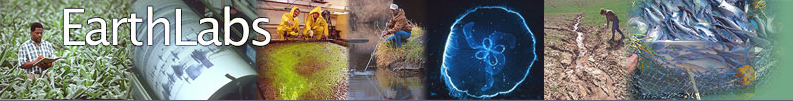 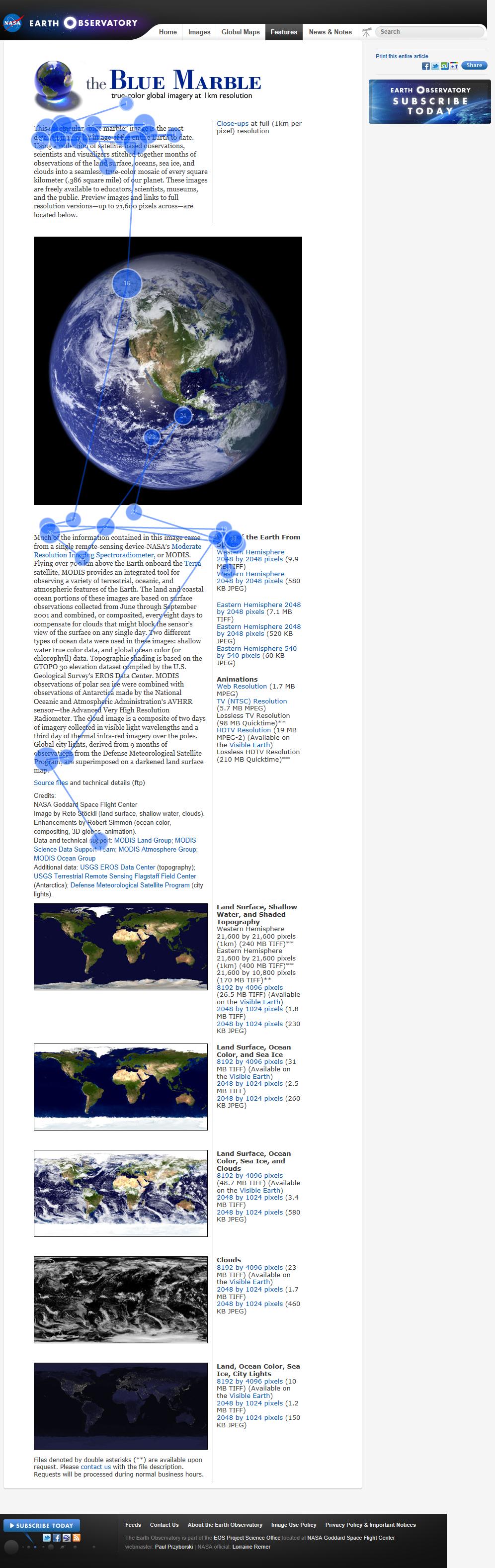 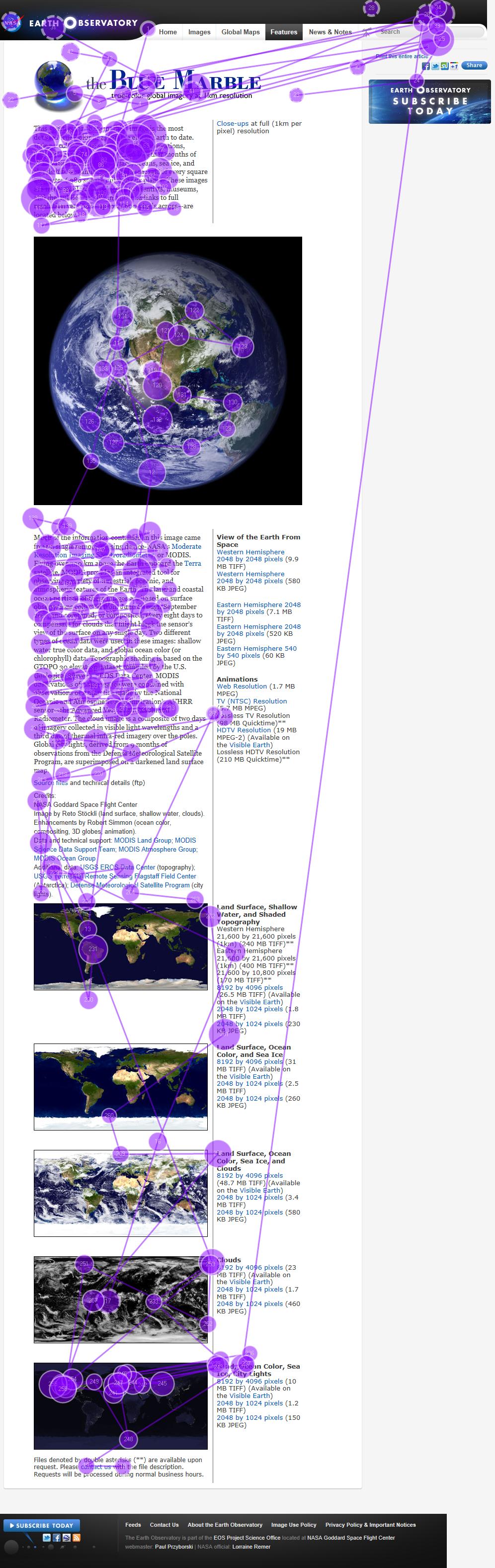 Purple path is a participant with significant attention. 

Blue path is cursory and is typical of most participants.
[Speaker Notes: Two individual gaze paths for Blue Marble site (external link on EarthLabs ESS module).]
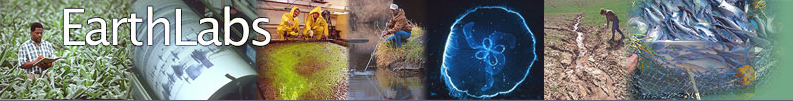 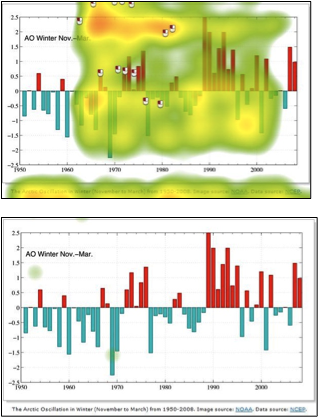 Students had difficulty knowing where to look on complex scientific graphs/figures
[Speaker Notes: Two individual gaze paths for Blue Marble site (external link on EarthLabs ESS module).]
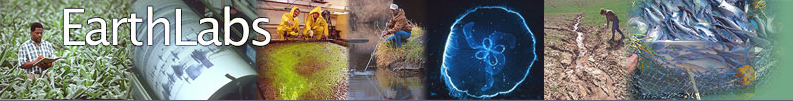 Conclusions
Students’ SYSTEMS UNDERSTANDING and CONCEPTUAL UNDERSTAND significantly improved after exposure to EarthLabs modules, although students did not reach mastery levels on par with expert responses. 

Classroom observations combined with eye-tracking measures of external users indicate that the EarthLabs modules were ENGAGING TO USERS. 

The EarthLabs CURRICULUM-RESEARCH model is an example of how research can be used to inform curriculum development.
Educational Resources AddressingClimate Science and Earth System Science
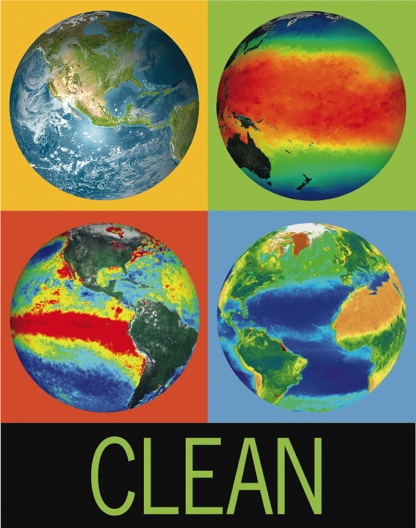 Climate Literacy and Energy Awareness Network (CLEAN)
http://cleanet.org 
Earth Exploration Toolbook
http://serc.carleton.edu/eet 
EarthLabs
Teachers Guide http://serc.carleton.edu/earthlabs
Student Guide
http://serc.carleton.edu/eslabs
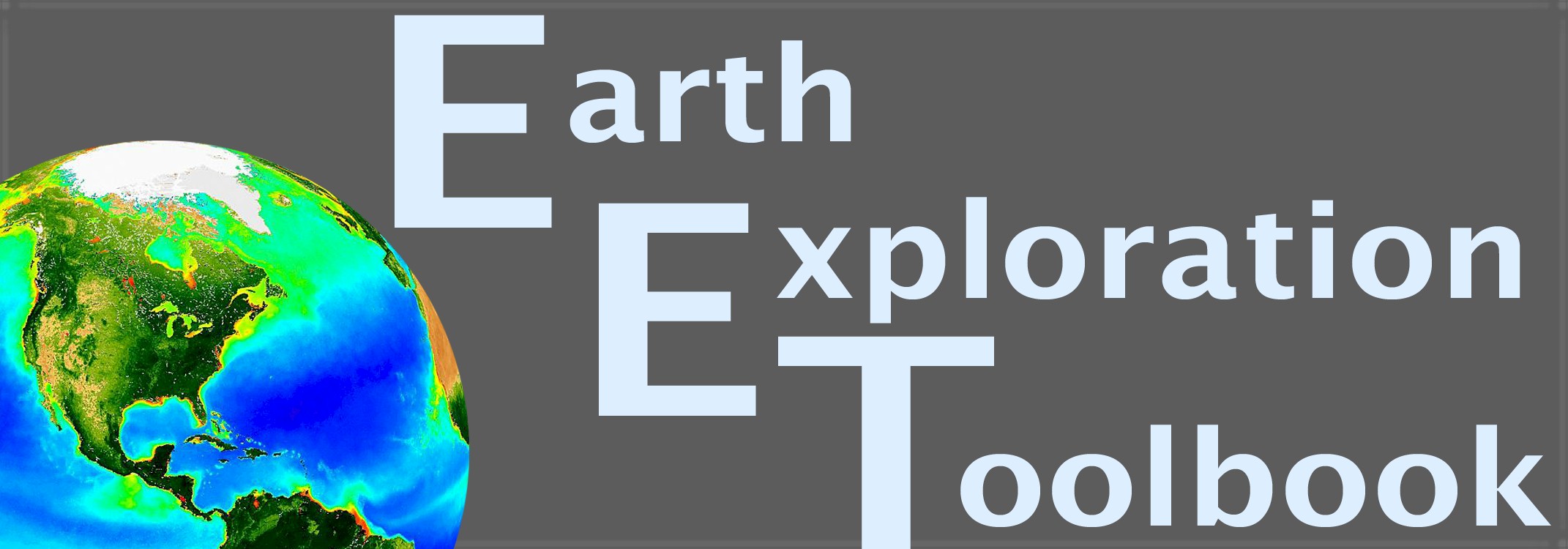 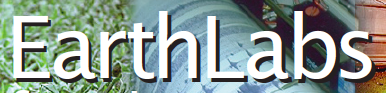 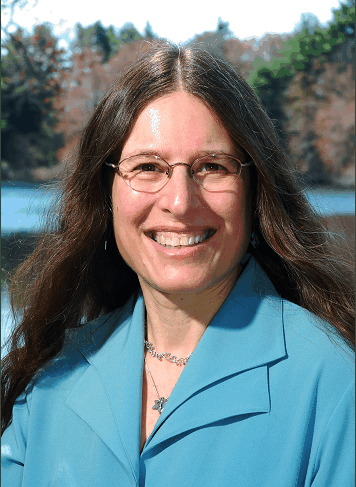 CONTACT: Tamara Shapiro Ledley, Tamara_Ledley@terc.edu, 617-873-9658